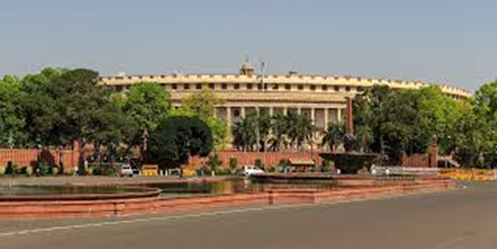 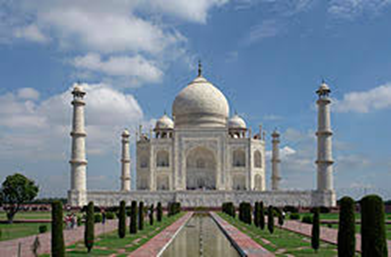 סיור הודו וטעינה לו"ז
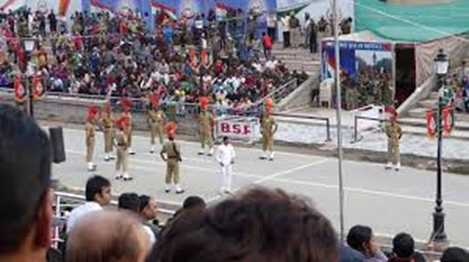 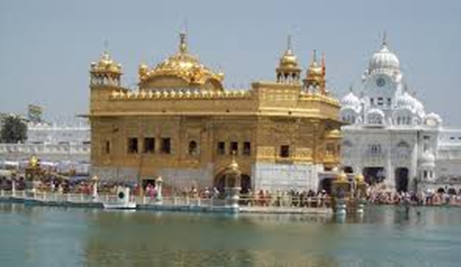 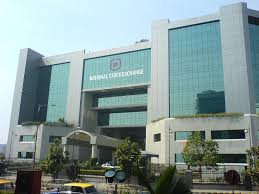 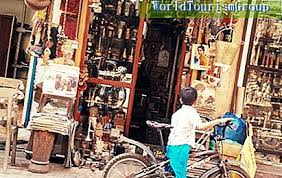 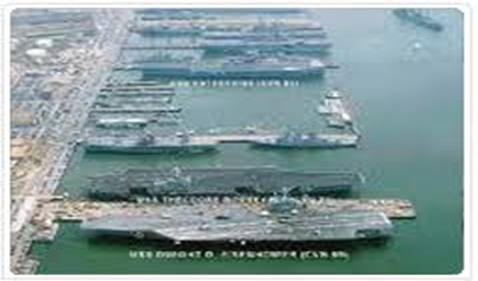 הכנה לנסיעה להודו
כחול – חוייתי , אדום - בטחוני, כתום – חברתי , צהוב – כלכלי , ירוק – מדיני
Preparations for the Tour of India
Blue – Experience , Red- Security, Orange – Social, Yellow–  General, Green– Political
סיור יום ראשון- 12/5
כחול – חוייתי , אדום - בטחוני, כתום – חברתי , צהוב – כלכלי , ירוק – מדיני
Sunday Schedule 12/5
Blue – Experience , Red- Security, Orange – Social, Yellow–  General, Green– Political
סיור יום שני- 13/5
כחול – חוייתי , אדום - בטחוני, כתום – חברתי , צהוב – כלכלי , ירוק – מדיני
Schedule 13/5 Monday
Blue – Experience , Red- Security, Orange – Social, Yellow–  General, Green– Political
סיור יום שלישי- 14/5
כחול – חוייתי , אדום - בטחוני, כתום – חברתי , צהוב – כלכלי , ירוק – מדיני
Schedule Tuesday 14/5
Blue – Experience , Red- Security, Orange – Social, Yellow–  General, Green– Political
סיור יום רביעי- 15/5
כחול – חוייתי , אדום - בטחוני, כתום – חברתי , צהוב – כלכלי , ירוק – מדיני
Schedule Wednesday 15/5
Blue – Experience , Red- Security, Orange – Social, Yellow–  General, Green– Political
סיור יום חמישי- 16/5
ביום זה צפויים שינויים במטרה לאפשר זמן חופשי
כחול – חוייתי , אדום - בטחוני, כתום – חברתי , צהוב – כלכלי , ירוק – מדיני
Schedule Thursday 16/5
On this day changes are expected in order to allow free time
Blue – Experience , Red- Security, Orange – Social, Yellow–  General, Green– Political